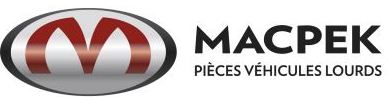 RÉCUPÉRATION
1-TESTER LE GAZ DANS LE CAMION

2- Brancher le récupérateur

3- Drainer huile dans récupérateur avant usage pour ne pas fausser la quantité récupérée

4- Ouvrir les 2 valves BP HP

5- Démarrer la récupération
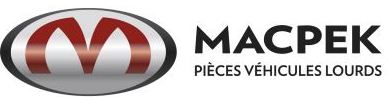 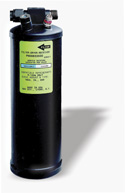 6- Chauffer dryer pour accélérer (heat gun)  

7- Quand les 2 cadrans sont à 0   (arrêt automatique)

8- Faire attention qu’il ne reste pas de fréon (dryer gelé au touché)

9- Faire test de fuite (si nécessaire) 

10- Changer pièce défectueuse
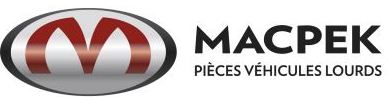 TEST AZOTE

1-Vider système

2-Installer manomètre et bonbonne azote sur HP

3-Test a 150psi  (si pression plus haut risque d’endommager évaporateur et seal compresseur)

4-Eau et savon  ( Big Blue )sur toutes les composantes
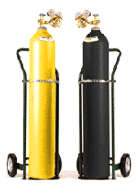 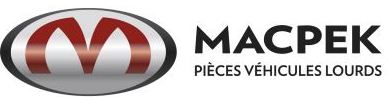 VACUUM 
SORTIR L’HUMIDITÉ

1-Ouvrir les 2 valves HP BP (l’eau passe pas par la valve d’expansion et plus rapide

2-Démarrer pompe min, 30 normal ,45 idéal ,1H

3-Après 10 minutes pause de 2 minutes pour voir si le système perd encore

4-S’assurer que le vide se fait en dessous de -29hg  (idéal -29.3 po hg) sinon il reste de l’humidité ou il y a encore une fuite
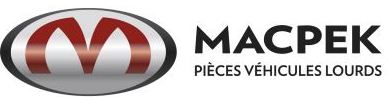 Charger système

Ajouter l’huile et fréon 
Ajouter toujours .25 lbs par hose de 8 pied 
Charger le système
Faire test de performance